Current Topics Presentation:The Coffee Genome
Jack Duffin
Archer Leida
Sawyer Ikeda
Coffee Consumption
2013 
 8.7 million tons produced
Over $11 million in revenue
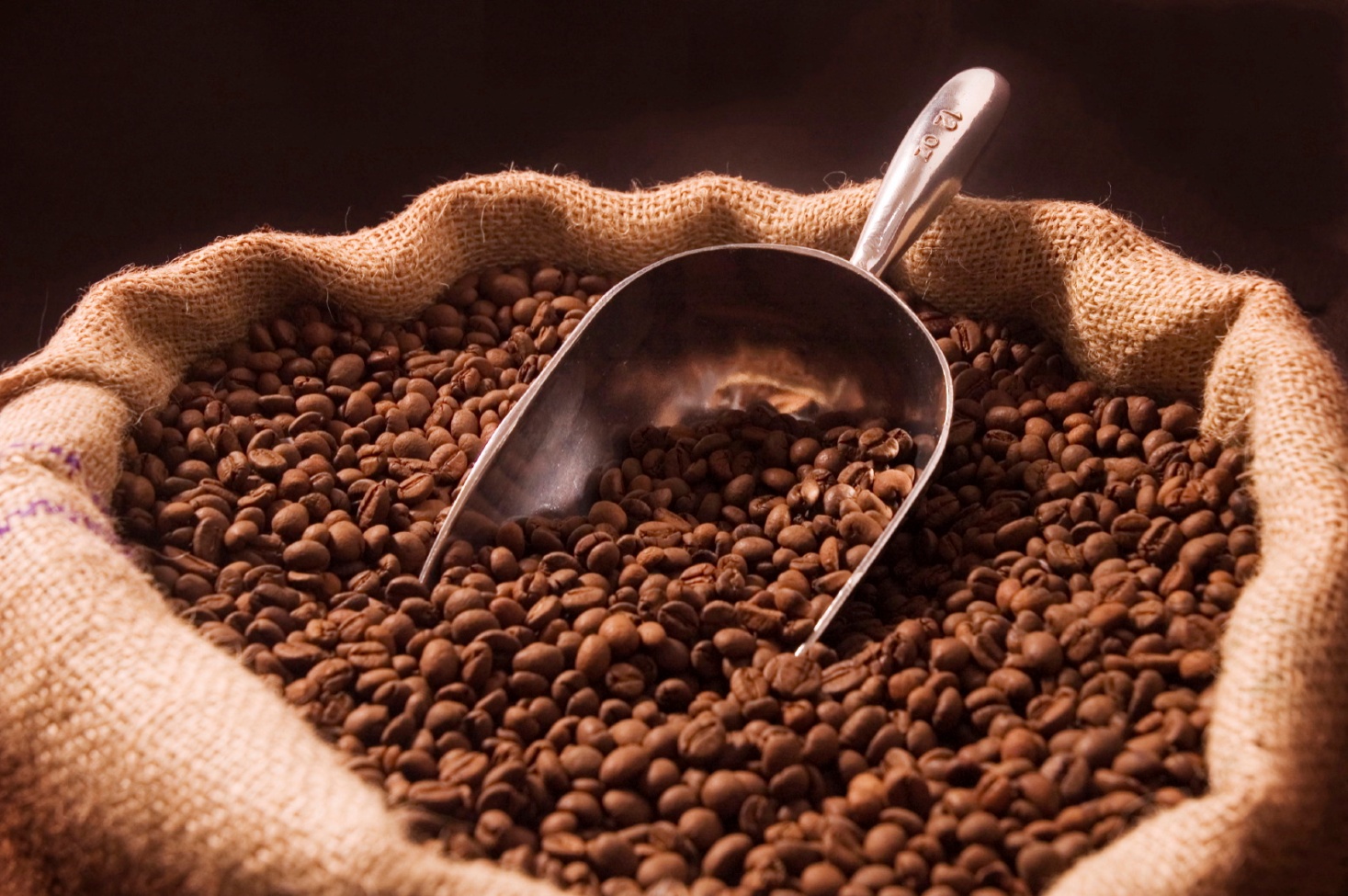 Coffee in Nature
Stunt Competitors’ Growth

Insects
Plants use as repellent (Toxic)
Caffeine addiction in pollinators
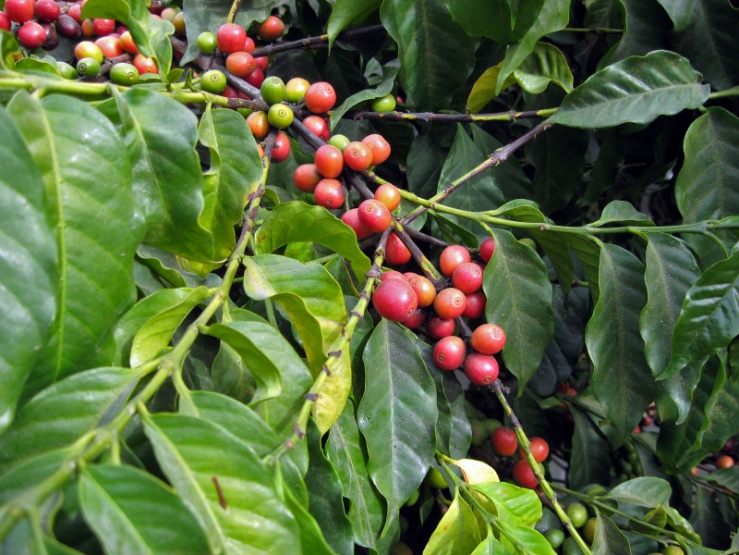 Coffea Canephora
Represents 30% of world-wide production
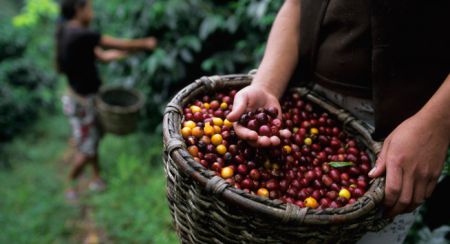 Coffea Canephora Genome
French Institute of Research for Development

French National Sequencing Center

Contains 23 unique genes
Aroma and Taste
Larger gene families
Production of Alkaloid (Aroma)
Production of Flavonoid Compounds (Bitterness)
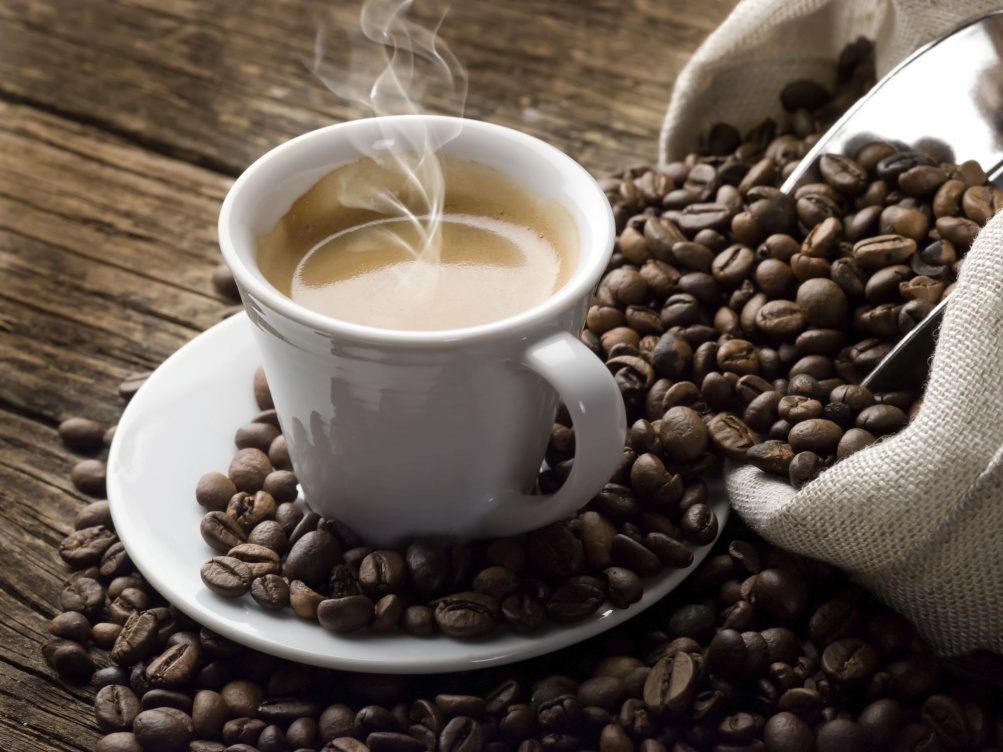 Caffeine
Tea

Chocolate

Coffee

Thought to have evolved from common ancestor
Tea
Tea

Starbucks Venti Chai Tea – 40 mg
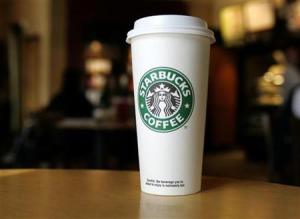 Chocolate
Chocolate

Hershey’s Chocolate Bar – 9 mg
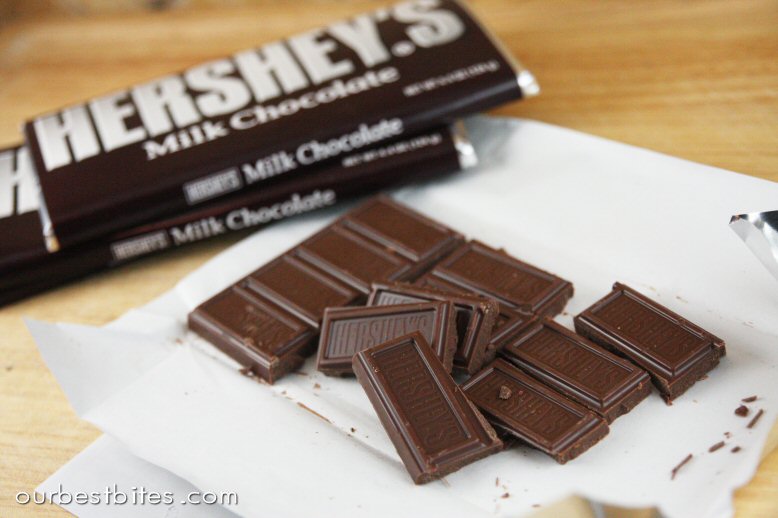 Coffee
Coffee

Starbuck Venti Brewed Coffee – 415mg
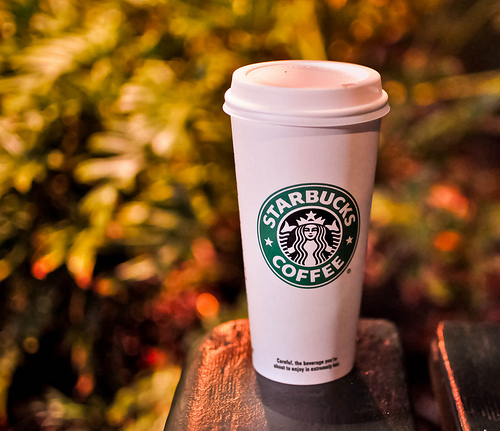 Caffeine
Tea - 40 mg

Chocolate - 9 mg

Coffee – 415 mg
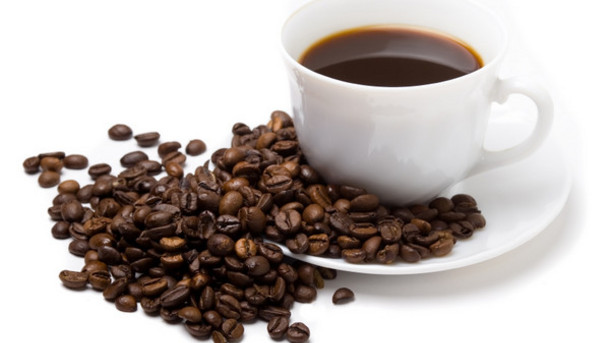 Caffeine in Coffee Genome
Caffeine producing enzymes
Common ancestors would have closely-related enzymes
More closely related to other genes in coffee plant than tea and chocolate enzymes

Suggests that caffeine in coffee developed independently
Importance
With new sequence, we have the genes to:

Develop better resistance to pathogens in wild

Develop better resistance to climate change

And most importantly…
Importance
Improve the taste and aroma of our coffee!
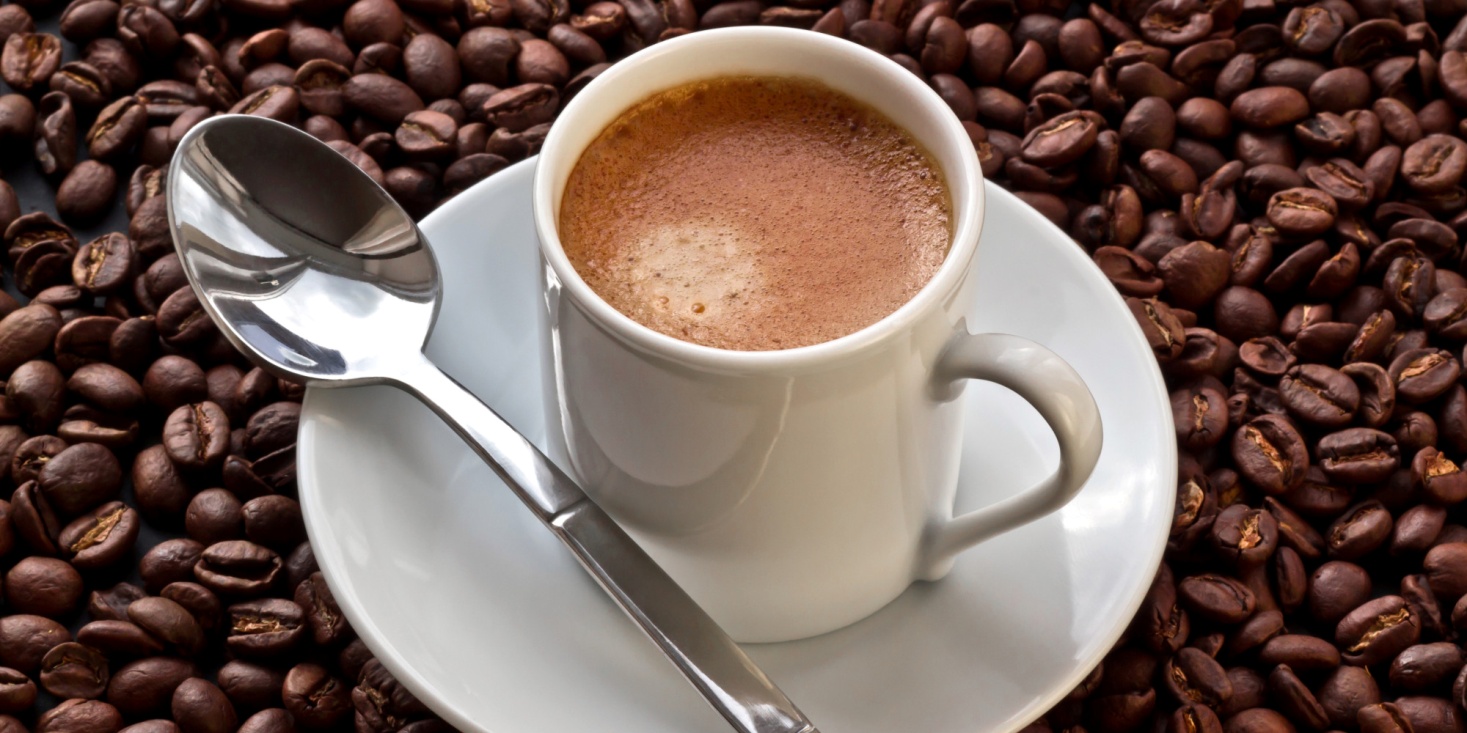 Sources
http://www.buffalo.edu/news/releases/2014/09/005.html

http://www.iflscience.com/plants-and-animals/scientists-have-sequenced-coffee-genome

http://www.aarp.org/health/healthy-living/info-10-2013/coffee-for-health.2.html

http://www.caffeineinformer.com/the-complete-guide-to-starbucks-caffeine